New Mexico Provinces
The Four Provinces in New Mexico
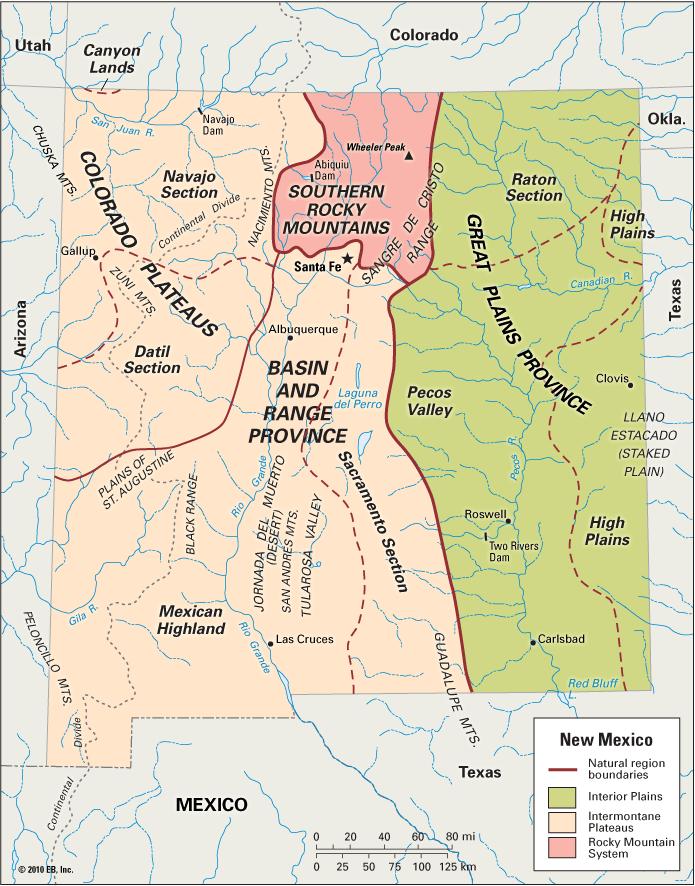 Rocky Mountains
Colorado Plateau
The Great Plains 
Basin and Range
Colorado Plateau Province
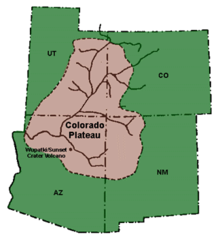 Climate
Dry climate 
Rain shadow effect
Plants and Animals
Plants: blackbrush, shadscale, grassy meadows and forests of quaking aspen
Animals: mice, rates, prairie dogs, gophers, squirrels, elk, mule deer, white-tailed deer, and mountain lions
Settlement Patterns
Home to about 70,000 Navajo Indians
The Navajo Nation is the largest Indian Reservation in the US
Farming and ranching 
Mineral resources
Oil, gas, coal, and Uranium
Works Cited
Melzer, R., & Reyes, C. K. (2012). The New Mexico Journey. Layton, UT: Gibbs Smith Education.